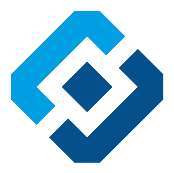 Управление Роскомнадзора 
по Республике Коми


«Соблюдение требований законодательства о выборах. Общие сведения»
 
Докладчик: 
начальник отдела КНСМК
Дороднова Ю.В.
г. Сыктывкар, 2020 г.
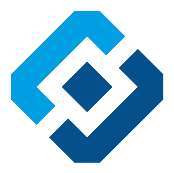 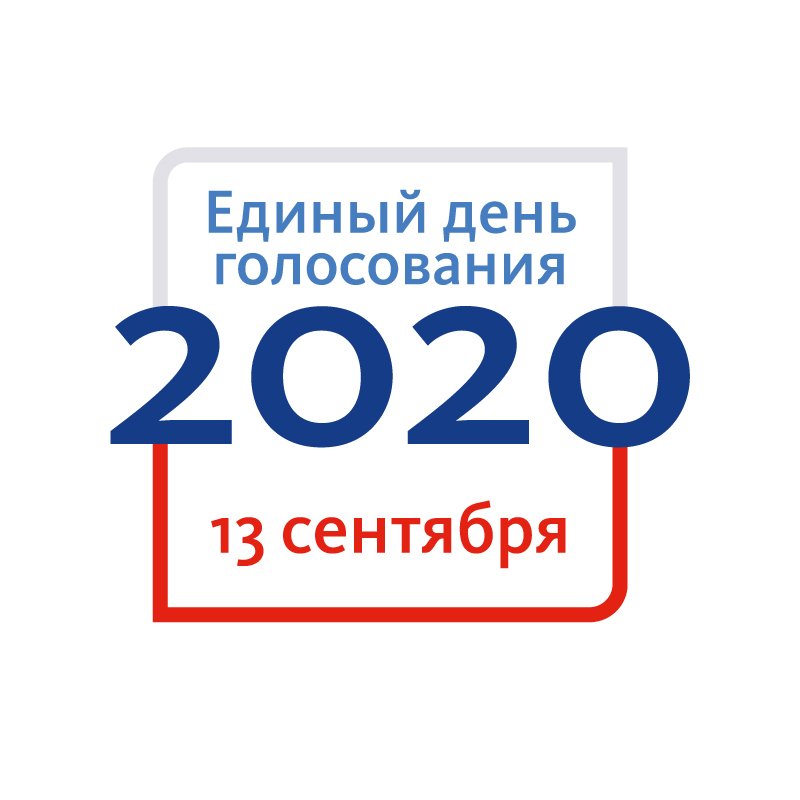 Выборы Главы Республики Коми

Выборы депутатов Государственного Совета Республики Коми VII созыва

Выборы депутатов Советов муниципальных образований
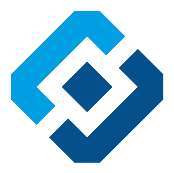 НОРМАТИВНО ПРАВОВЫЕ АКТЫ:
Федеральный закон от 12 июня 2002 года № 67-ФЗ «Об основных гарантиях избирательных прав и права на участие в референдуме граждан Российской Федерации»;

Федеральный закон от 11 июля 2001 года № 95-ФЗ «О политических партиях»;

Закон Республики Коми от 27 сентября 2010 года № 88-РЗ «О выборах и референдумах в Республике Коми»;

Закон Республики Коми от 23 июня 2012 года № 41-РЗ «О выборах Главы Республики Коми»;

Закон Российской Федерации от 27 декабря 1991 года № 2124-1 «О средствах массовой информации»;

Кодекс Российской Федерации об административных правонарушениях от 30 декабря 2001 года N 195-ФЗ.
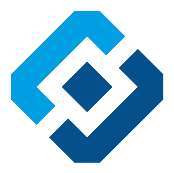 ГЛАВНЫЕ ПРИНЦИПЫ ИНФОРМИРОВАНИЯ:
ОБЪЕКТИВНОСТЬ
(необходимость отделения информации от комментария) 

ДОСТОВЕРНОСТЬ
(требование сообщать о фактах, имевших место в действительности, 
воздерживаться от публикации непроверенной информации)

РАВЕНСТВО ПРАВ КАНДИДАТОВ (ПАРТИЙ)
(недопустимость замалчивания информации о равнозначных фактах предвыборной 
деятельности кандидатов, например, о съездах по выдвижению списков кандидатов) 

ВЫВОД:
(СМИ должны занимать этичные и взвешенные позиции и освещать избирательные 
кампании справедливым, сбалансированным и беспристрастным образом)
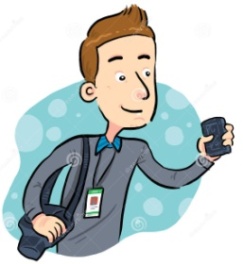 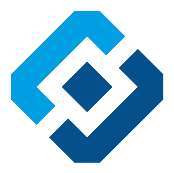 ЗАДАЧИ РОСКОМНАДЗОРА В ПЕРИОД ИЗБИРАТЕЛЬНОЙ КАМПАНИИ:
Пресечение нарушений норм действующего законодательства в сфере регулирования деятельности СМИ в информационном обеспечении выборов.

Взаимодействие с избирательными комиссиями и правоохранительными органами по выявлению, пресечению и предупреждению нарушений законодательства РФ о выборах (в пределах, определенных законодательством), организациями, осуществляющими выпуск СМИ.

Обеспечение прав и законных интересов журналистов, организаций СМИ при проведении выборов в РФ
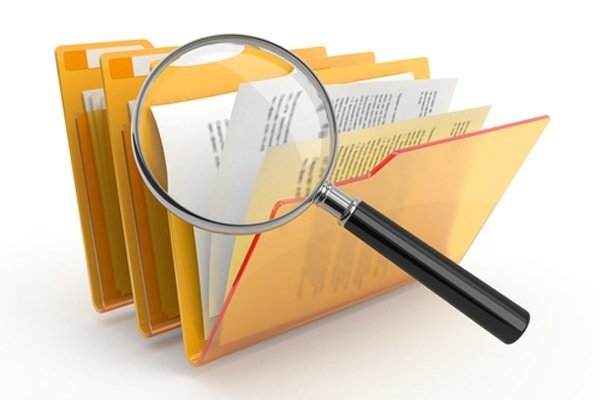 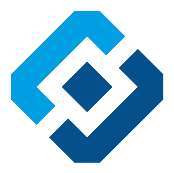 ИНФОРМИРОВАНИЕ ИЗБИРАТЕЛЕЙ ЧЕРЕЗ СМИ
СМИ свободны в своей деятельности по информированию избирателей, осуществляемой в соответствии с законом. 

Вправе публиковать интервью с кандидатами, выпускать в свет иные сообщения и материалы о кандидатах, партиях, выдвинувших кандидатов, а также передачи с участием кандидатов. 

Организации ТРВ, сетевые издания вправе организовывать совместные мероприятия с участием кандидатов и осуществлять их трансляцию.
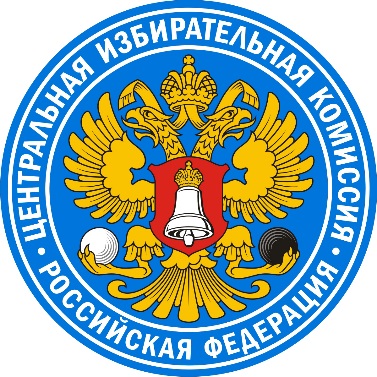 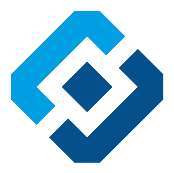 СМИ и ВЕЩАТЕЛЬНЫЕ ОРГАНИЗАЦИИ подразделяются на:
ГОСУДАРСТВЕННЫЕ
НЕГОСУДАРСТВЕННЫЕ
МУНИЦИПАЛЬНЫЕ
- учредителями являются государственные органы и организации
- остальные, не подпадающие под 1 и 2 категории
- учредителями являются органы местного самоуправления и муниципальные организации
РЕГИОНАЛЬНЫЕ
- распространяются на территориях менее чем половины субъектов Российской Федерации
ОБЩЕРОССИЙСКИЕ
- распространяются на территориях половины или более чем половины субъектов Российской Федерации
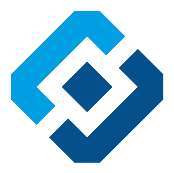 СМИ не обязаны предоставлять эфирное время и печатную площадь для проведения предвыборной агитации, если:
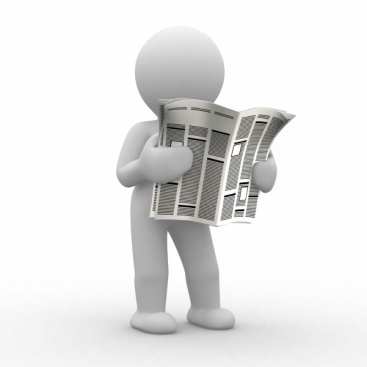 - выходят в свет реже 1 раза в неделю; 
- являются специализированными; 
- являются печатными изданиями, учрежденными органами власти исключительно для опубликования их официальных материалов
- государственные СМИ – на муниципальных выборах
- муниципальные СМИ – на выборах в органы государственной власти.
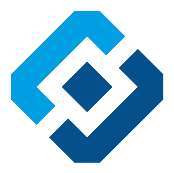 ПЕРЕЧНИ государственных (муниципальных) 
СМИ и организаций ТРВ
Перечень представляется в комиссию не позднее чем на 10 день после дня официального опубликования решения о назначении выборов.  

Органы госвласти и местного самоуправления предоставляют в ТУ информацию об учрежденных ими СМИ и организациях ТРВ не позднее чем на 5 день после дня официального опубликования решения о назначении выборов.

В случае если органы госвласти и органы местного самоуправления этого не сделают, они могут быть привлечены к ответственности по ст. 19.7. КоАП РФ «Непредставление сведений (информации)». В суд рекомендуется предоставить копию запроса информации.

Перечни направляются в печатном и электронном виде в соответствии с формами, предусмотренными Соглашением о порядке взаимодействия ЦИК РФ, ИК субъектов РФ, ИК МО и Роскомнадзора, его территориальных органов (г. Москва, 30.05.2016).
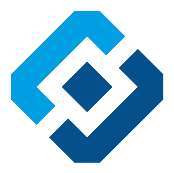 ОТВЕТСТВЕННОСТЬ
Должностные лица Роскомнадзора составляют протоколы об АП, предусмотренных статьями КоАП РФ:

Ст. 5.5 - нарушение порядка участия СМИ в информационном обеспечении выборов (ч.1 – штраф на ю.л. – до 100 т.р.; ч. 2 – до 30т.р.);

Ст. 5.10 - агитация вне агитационного периода (до 100 т.р.) 

Ст. 5.11 - агитация лицами, которым участие в ее проведении запрещено (до 30 т.р.);

Ст. 5.13 - непредоставление возможности обнародовать опровержение или иное разъяснение в защиту чести, достоинства и деловой репутации (до 20 т.р.).
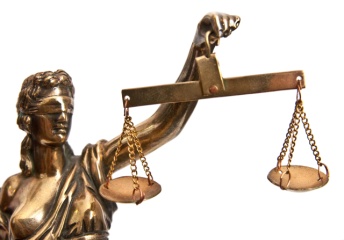 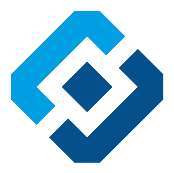 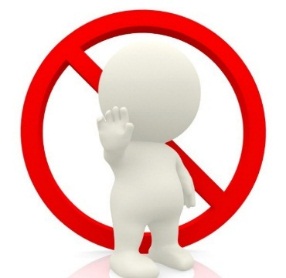 ПРИОСТАНОВКА ВЫПУСКА СМИ
Одно нарушение (решение суда вступило в силу) + повторное нарушение = избирком вправе обратиться в РКН с представлением о приостановлении выпуска СМИ.

РКН с привлечением заинтересованных лиц проверяет факты. Если они подтверждаются - обращается в суд. Если нет - направляет в избирком отказ. 

РКН не вправе отказаться от обращения в суд, если СМИ совершило более 2 нарушений (решения суда вступили в  силу). Материалы направляются в суд без проверки.   


*Срок давности привлечения к ответственности по делам о нарушениях законодательства о выборах - 1 год.
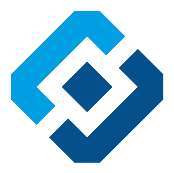 СПАСИБО ЗА ВНИМАНИЕ!